Angular Templates - Start to Source
I work @ Hilton (React)
Worked w/ Angular 2.5 years
Collects retro video games
Loves open source
Who is this wacky person?
I'm Corbin Crutchley
What templates are
How you can utilize them
How Angular uses them internally
What are structural directives
How can we write our own
What're we going to talk about?
Things
Demo
Ng-template intro
Templates are a concept in Angular that allow you to group together a set of elements.
`ngIf` will show "True" or "False" based on `bool`
`falseTemp` is a template reference variable
Won't render on screen without explicitly mentioned
Such as an ngIf
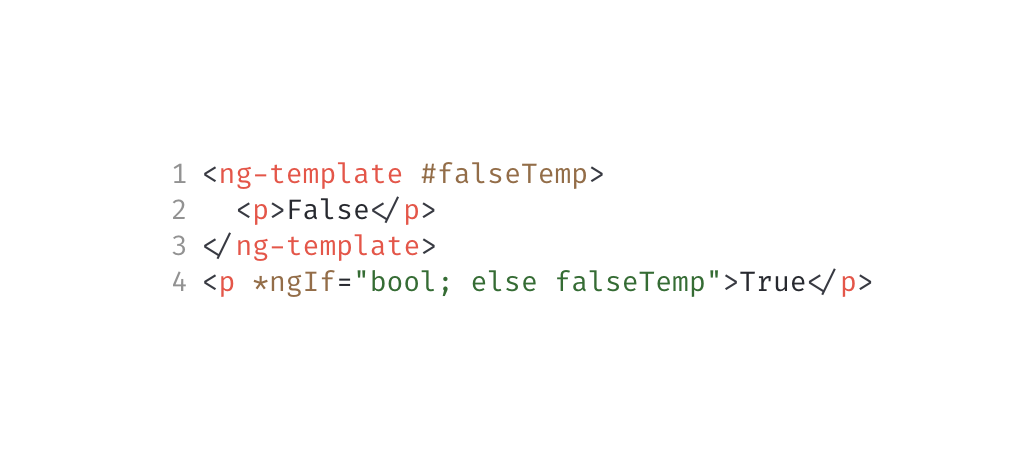 Demo
Demo
ngTemplateOutlet
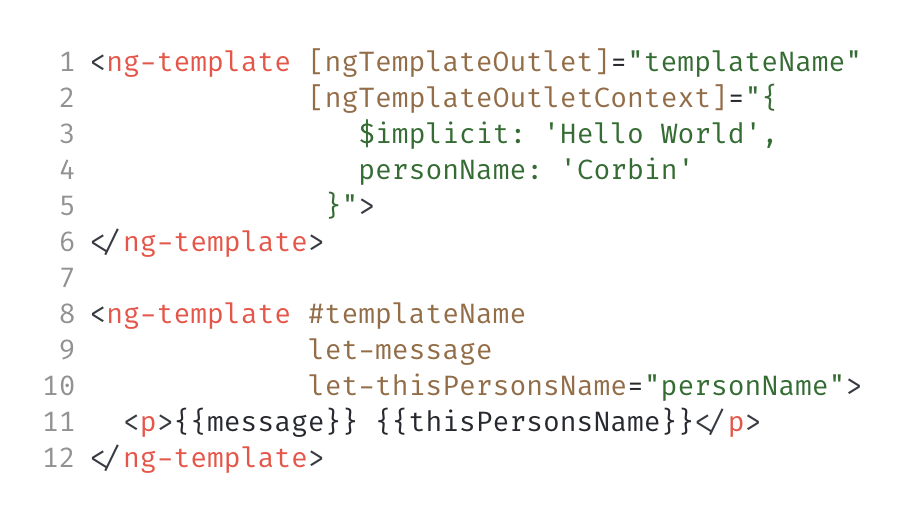 You're able to render templates without the use of an `ngIf` by using the `ngTemplateOutlet` directive
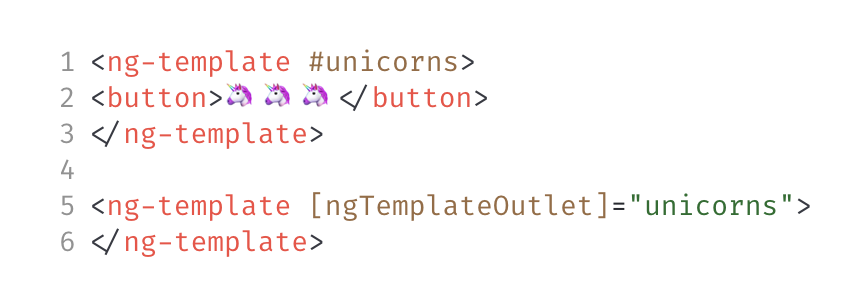 Context is a way to pass data
Named and default args
`$implicit` is preserved keyword for default binding
Context = normal object
Provided as the input `ngTemplateOutletContext`
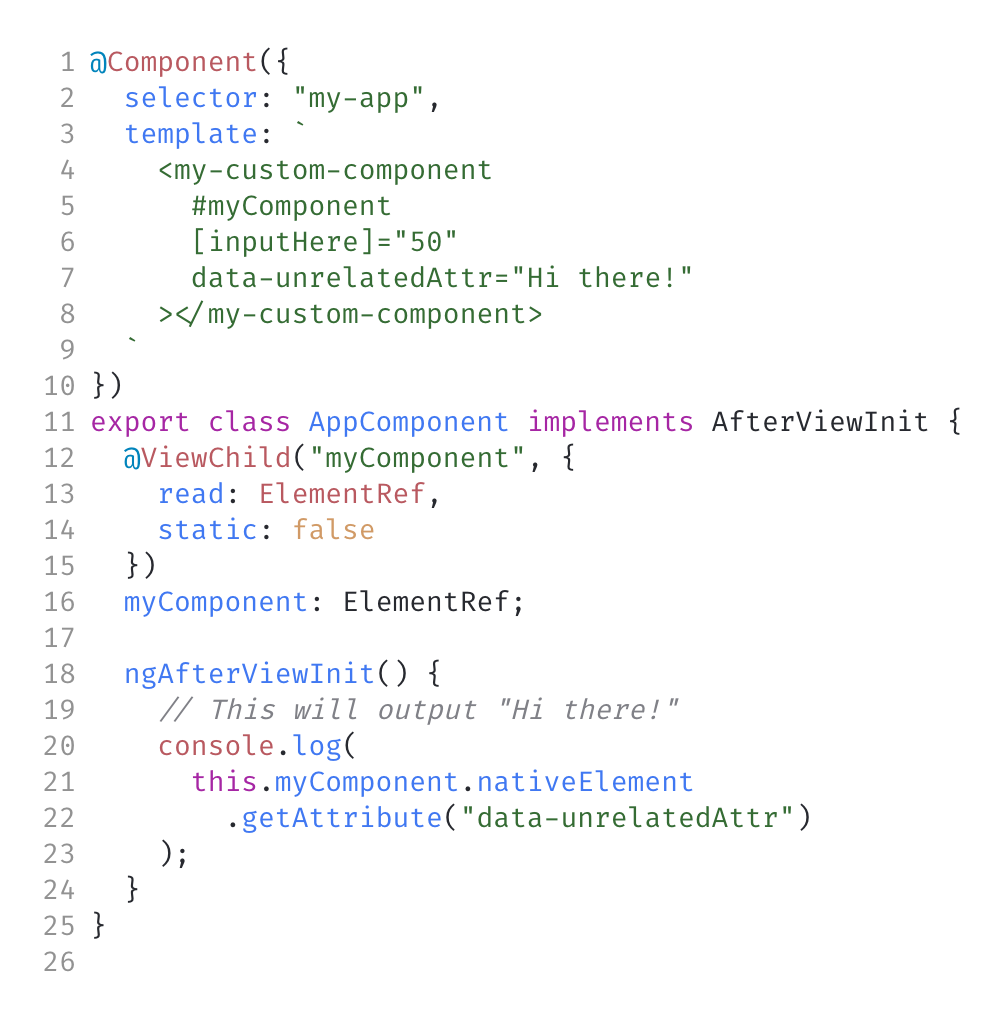 Demo
Demo
Demo
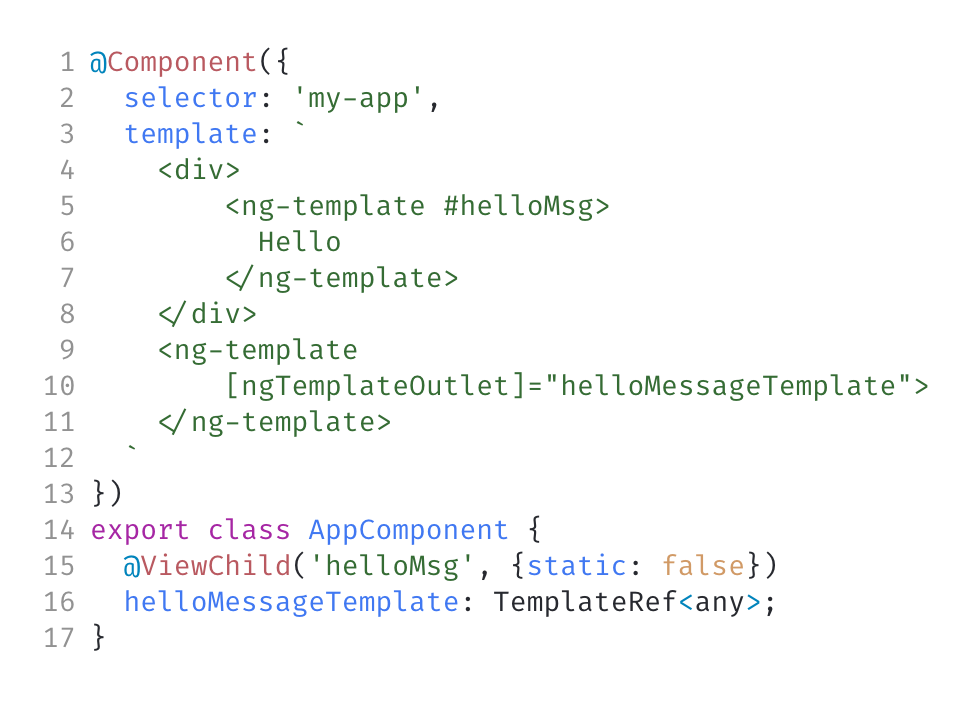 ViewChild
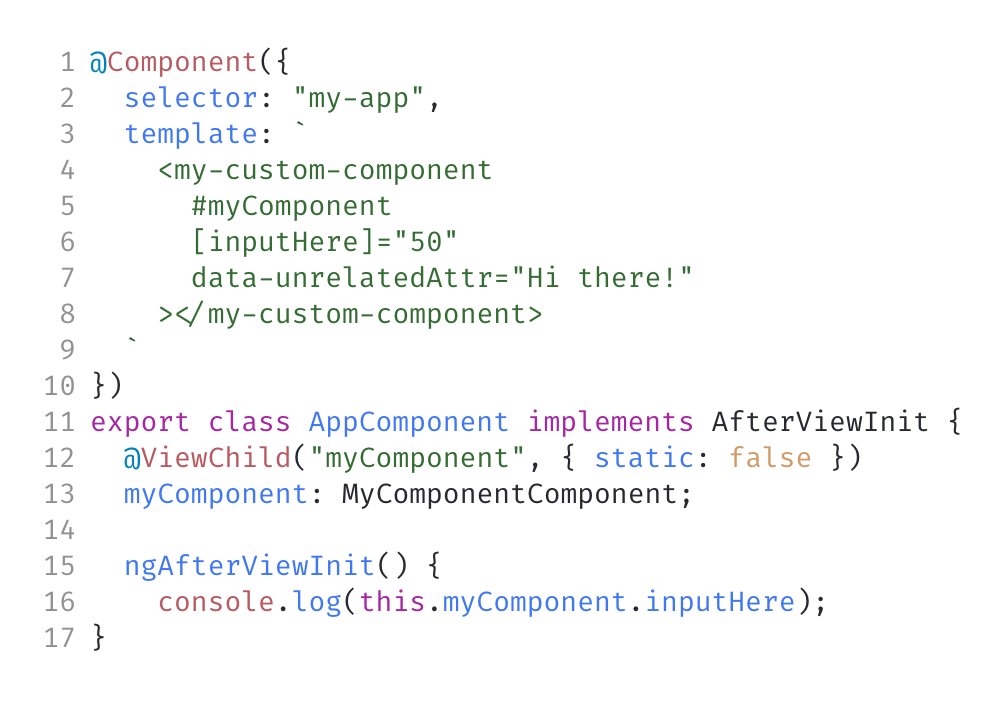 ViewChild is a way to get a reference in the component logic to a template reference variable
Not just for templates!
Can be used to get component props
Angular guesses the type
Guessed type can be overwritten using `read` prop
Demo
Demo
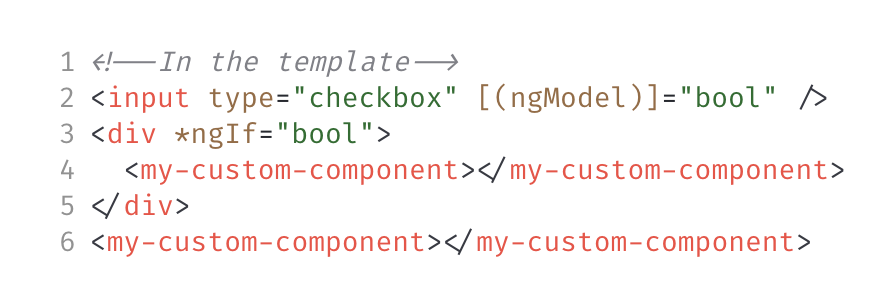 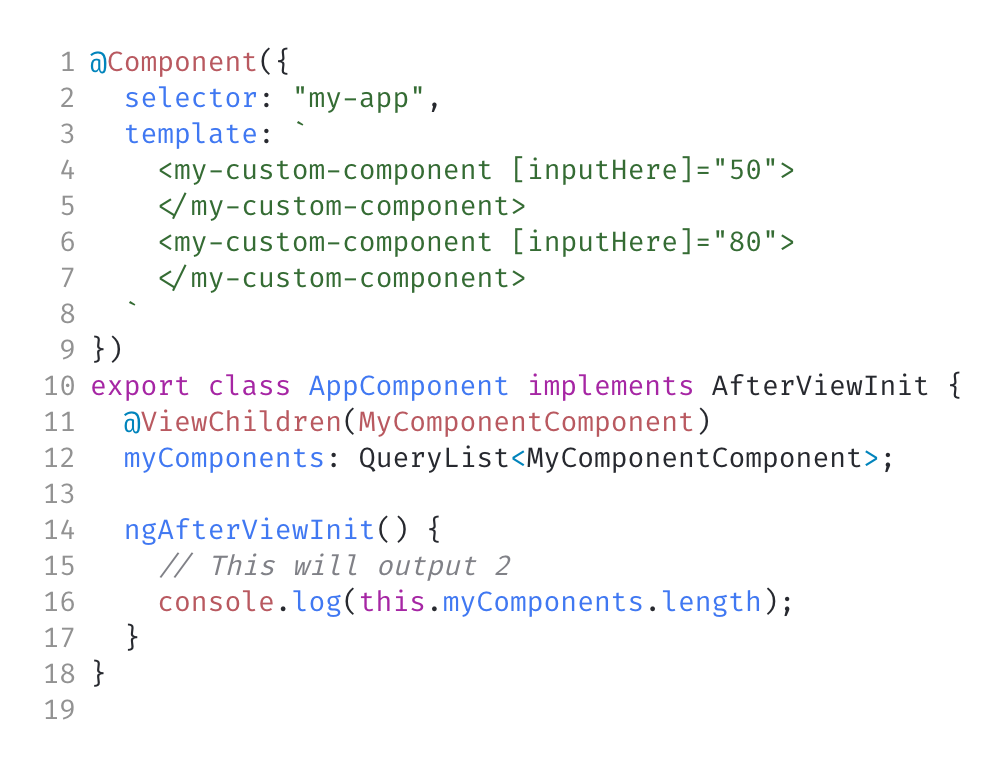 ViewChildren
You're able to get a reference to many items in the template at once
Returns a QueryList
Same query options as ViewChild
Will return every item that the query matches
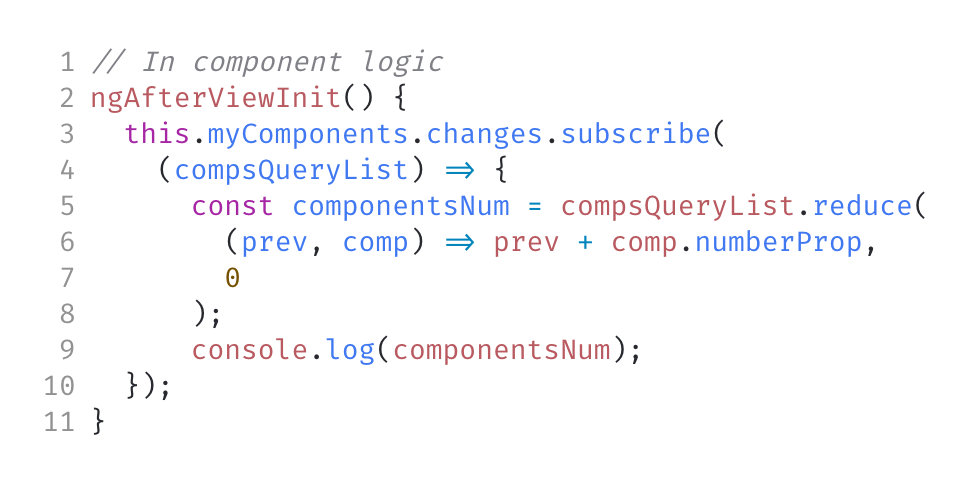 Can run code when this query results change
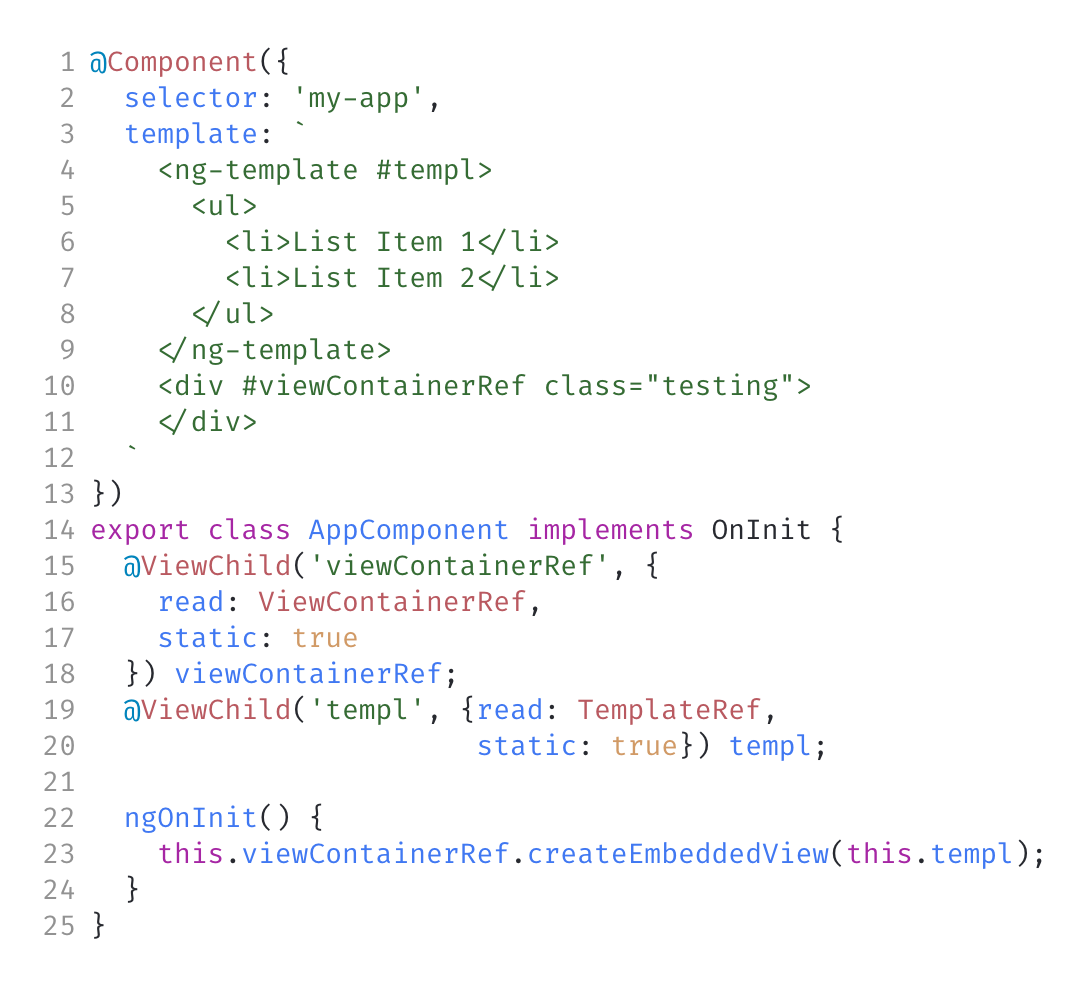 Demo
Demo
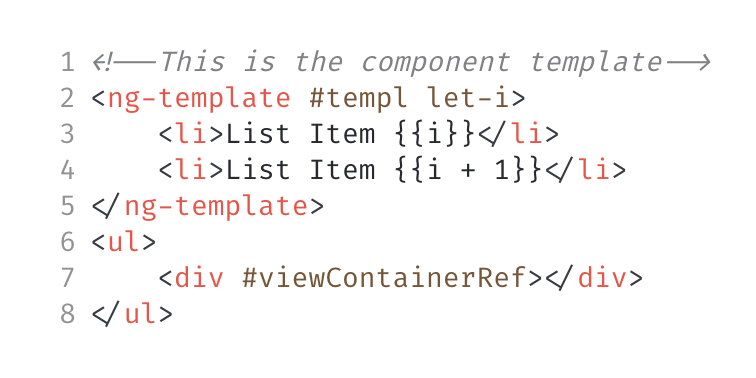 Embed Views from Logic
View Containers are what hold collection of "views". When a template is rendered it "embeds" a view into a view Container
Using `ViewContainerRef`, you can create embedded views manually
View Containers are created when requested
Have methods to handle views
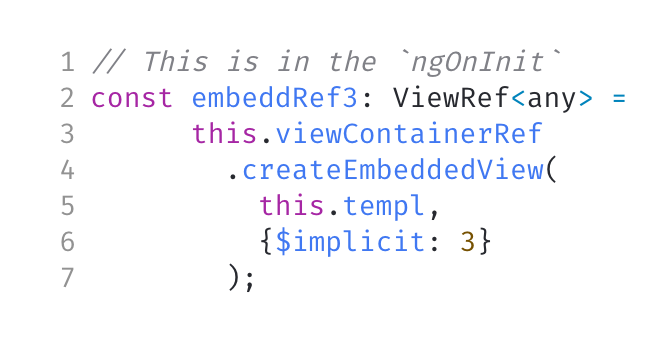 createEmbeddedView:
Can handle context
Return a view reference
Demo
Demo
View Reference Fun
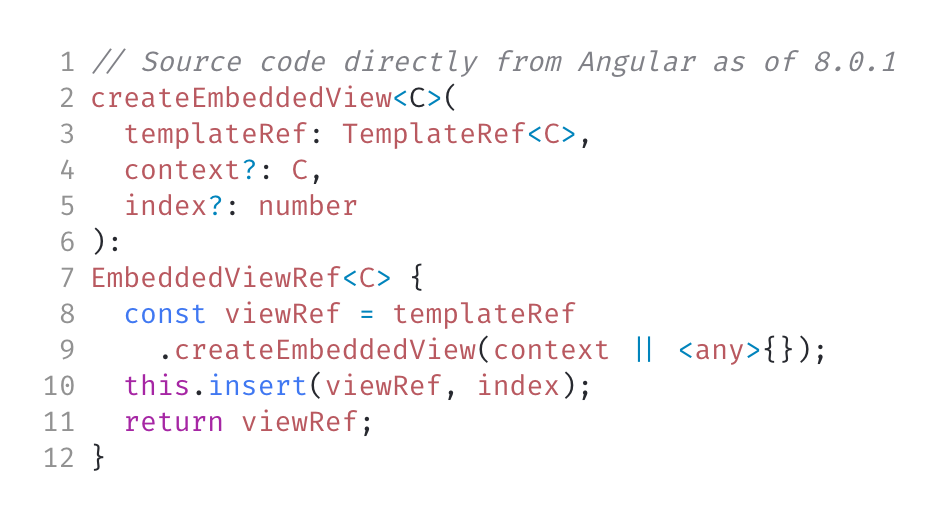 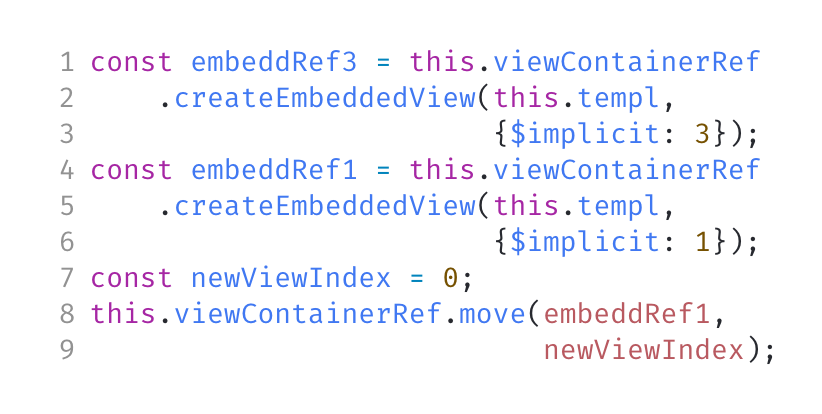 Angular uses views because it can't do the following:
Can't move elements
Can't change # of elements
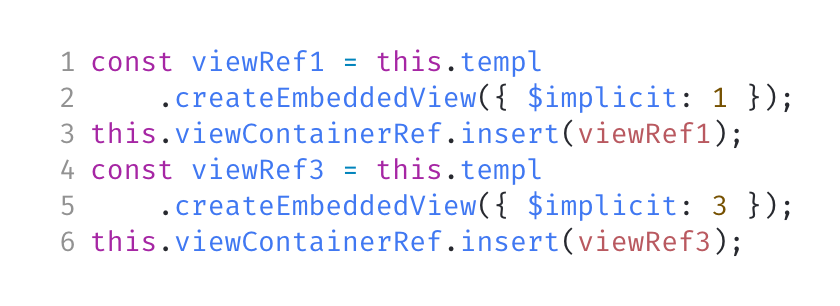 But, views have APIs for the following:
Can move template
Can insert template
Similar to Angular's code
No, this is not the "Angular source" I was talking about in the talk bio
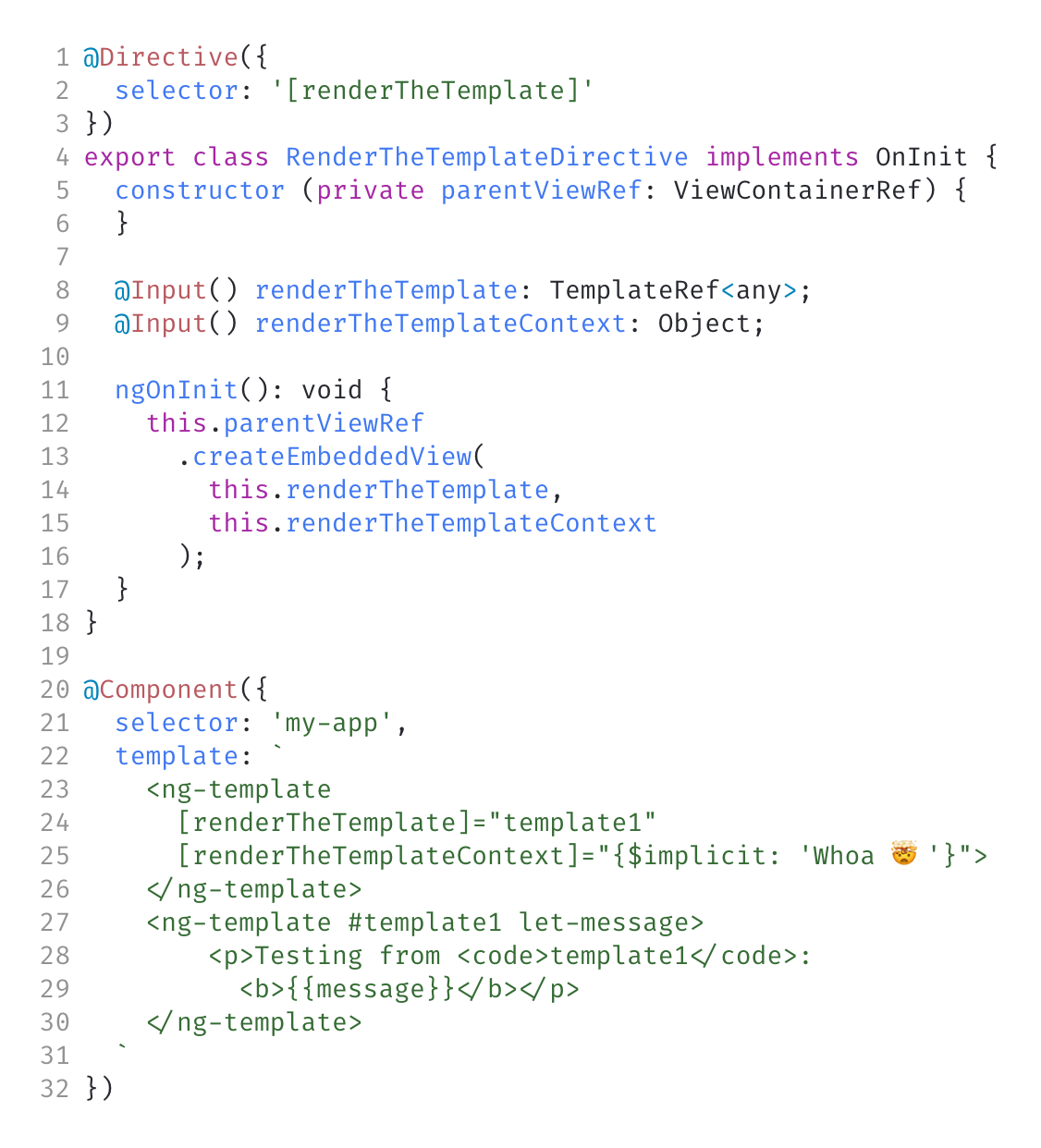 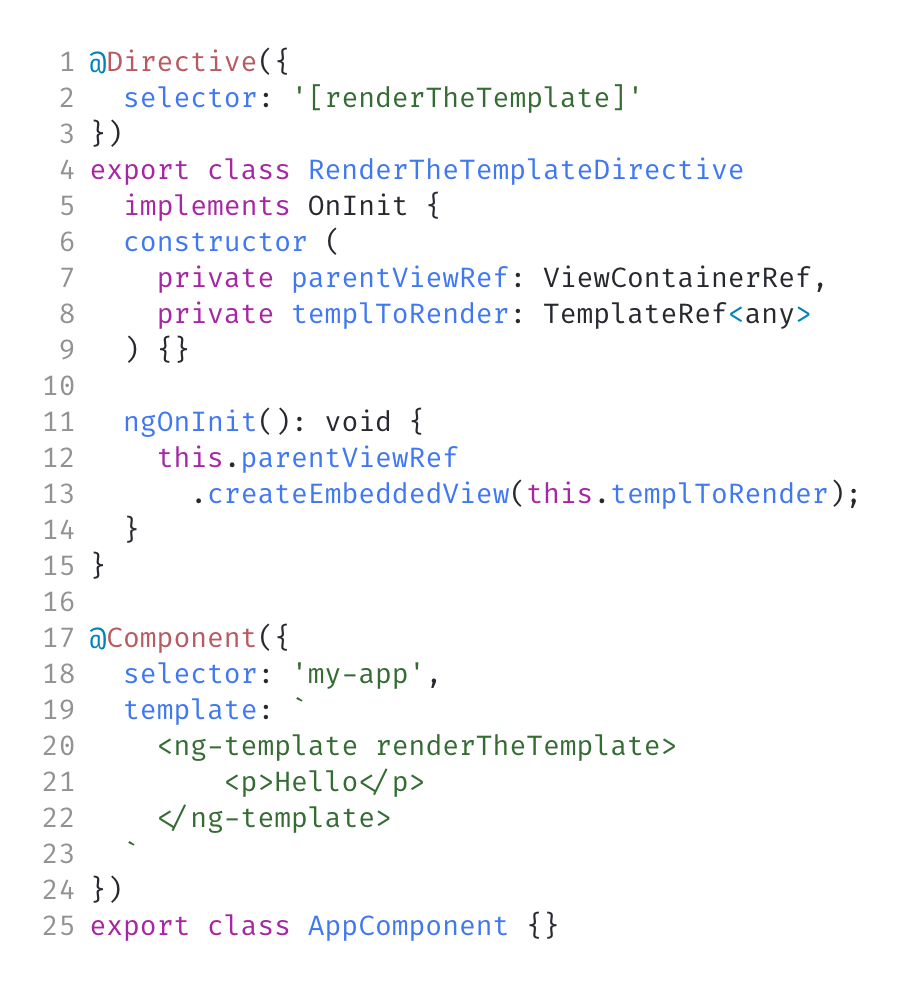 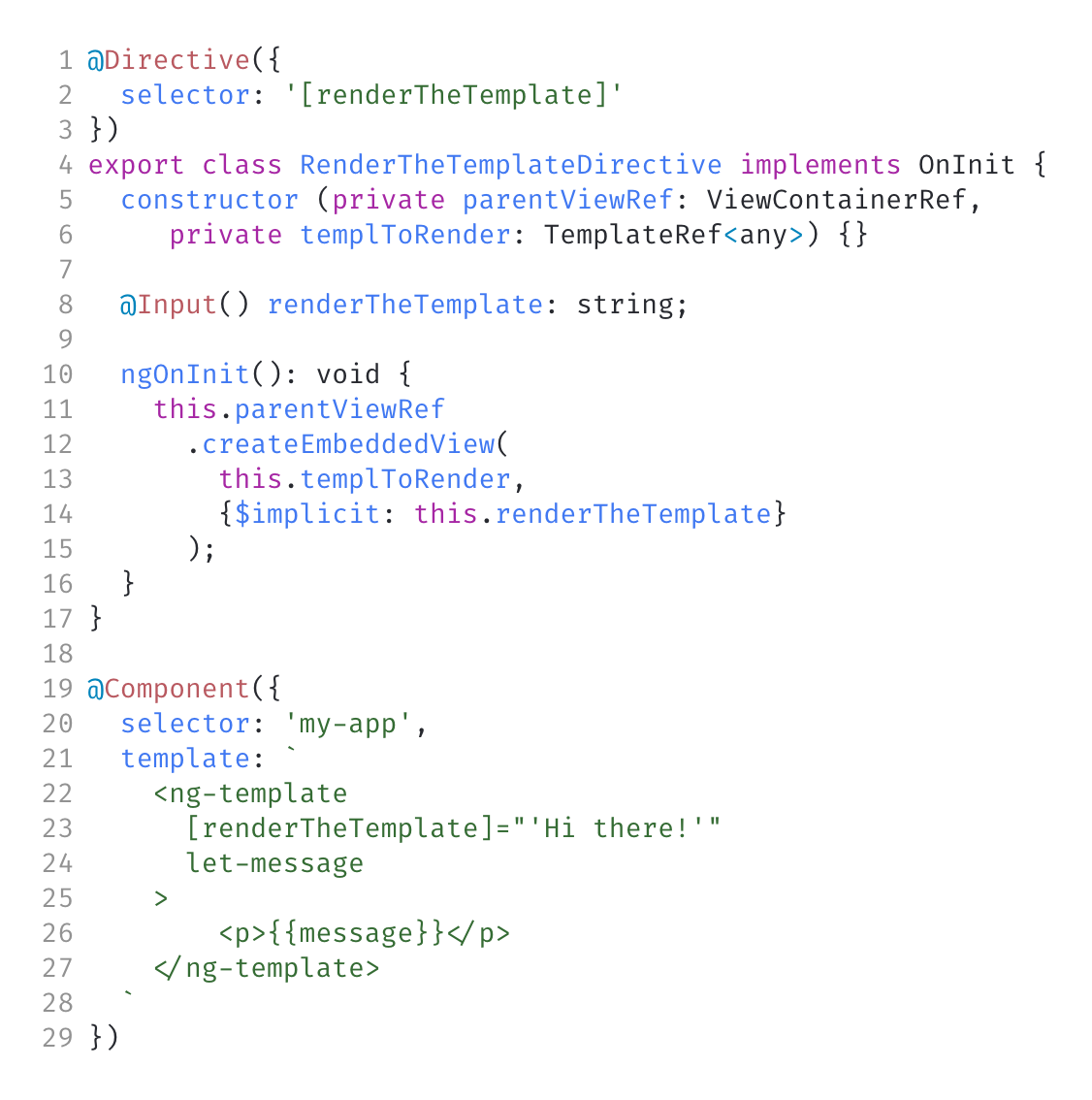 Demo
Demo
Demo
Demo
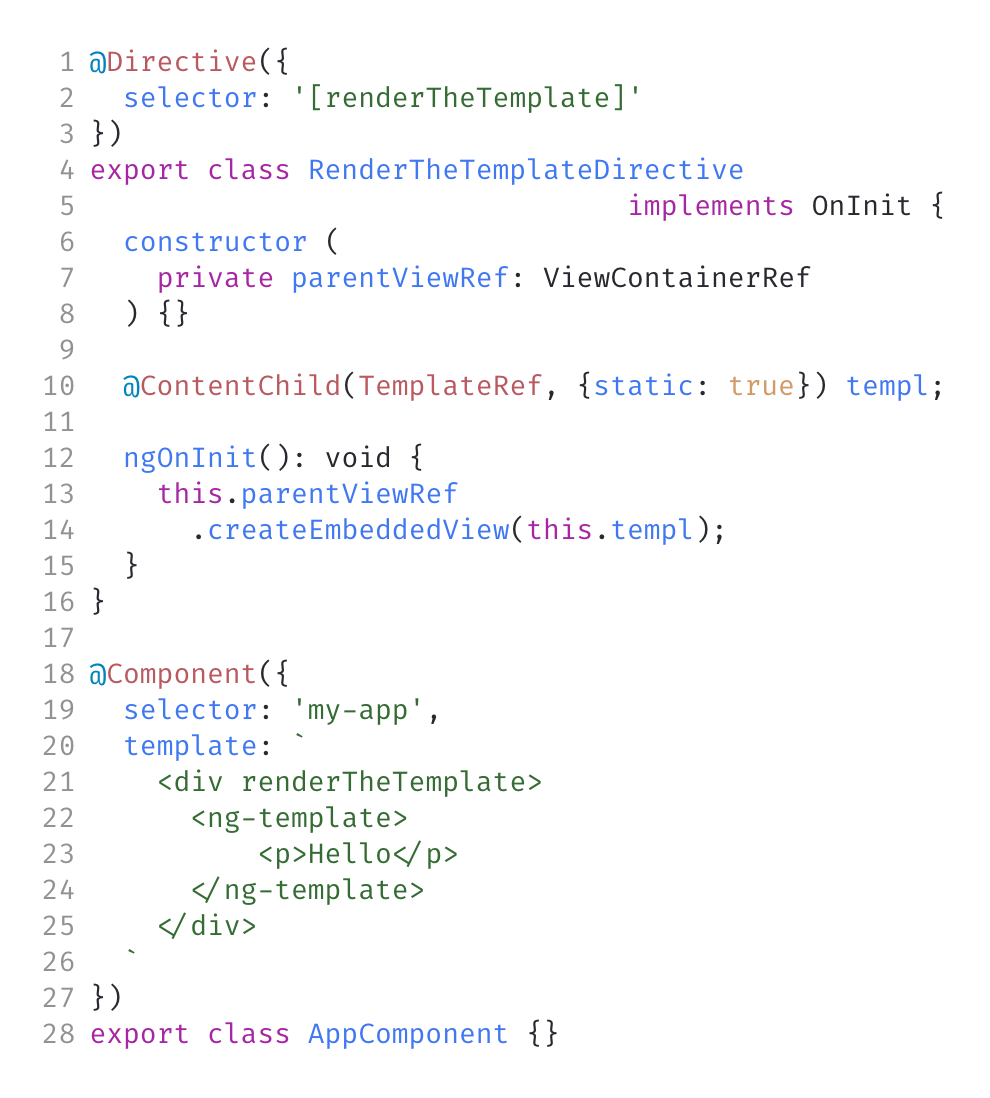 Templates From Directives
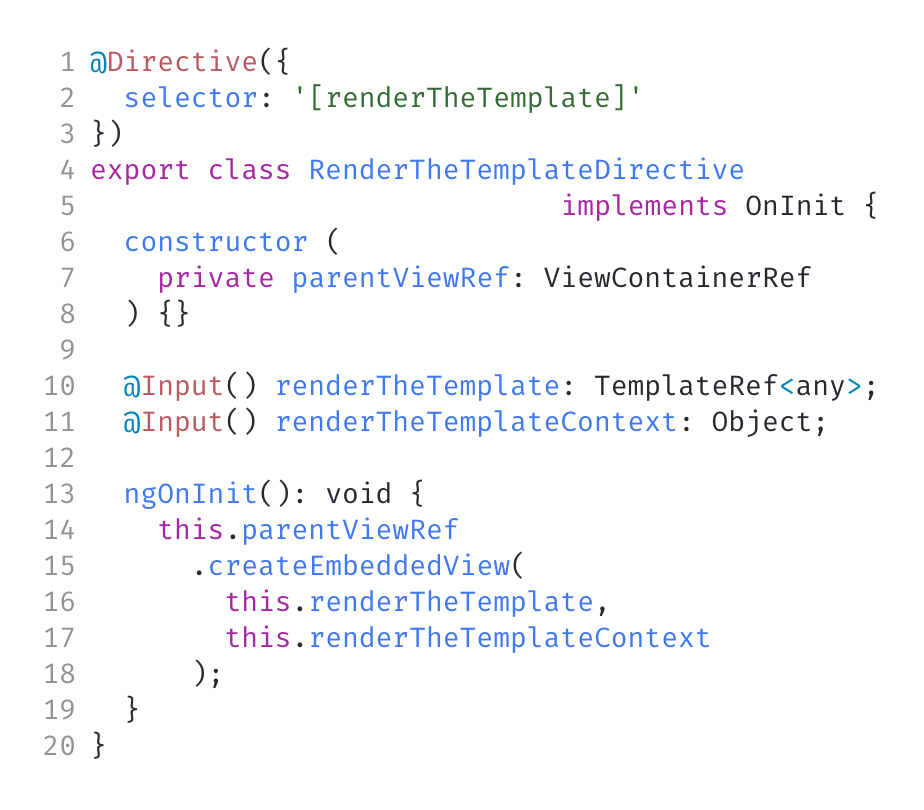 You can do the same template manipulations directly from a directive
Create templates
Create a view container from a directive
Angular creates them on request invisibly
Can get reference to element/template from the directive
Let's go look at how Angular did it
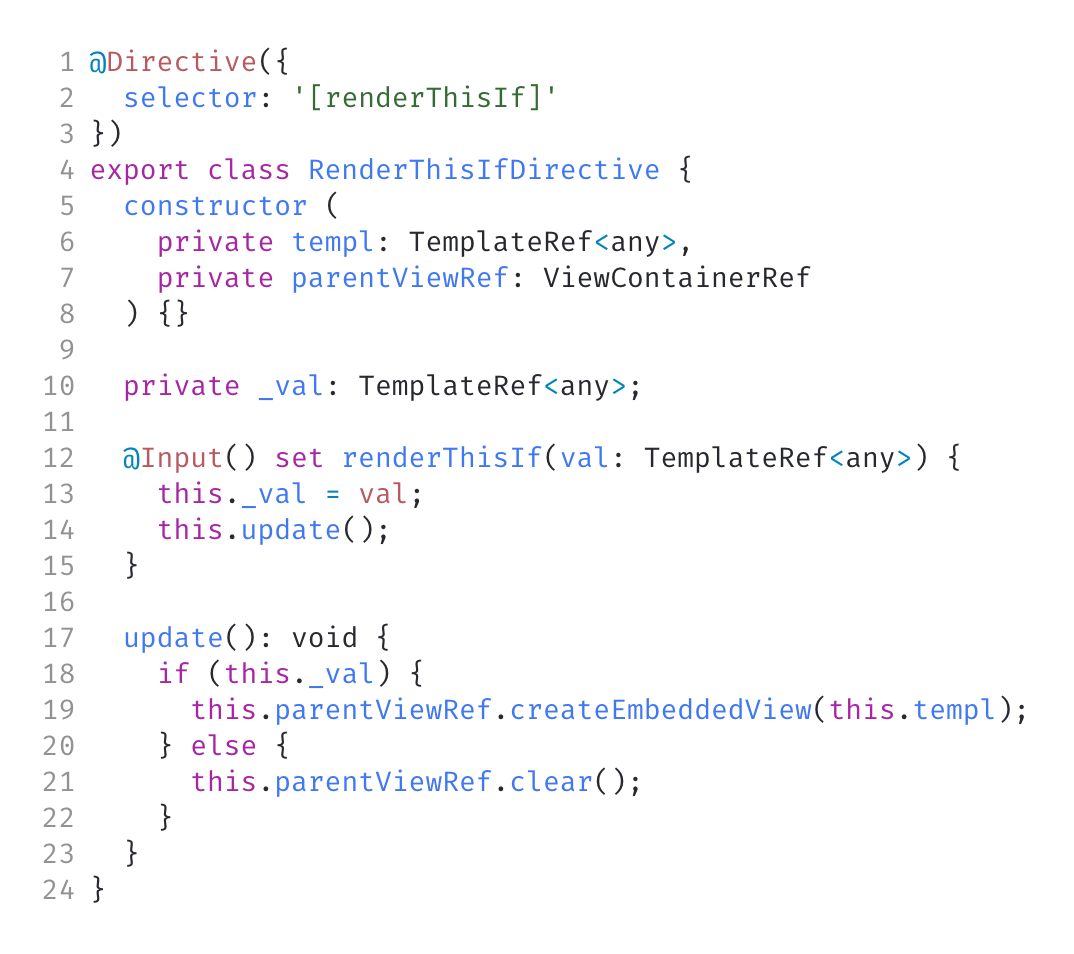 Demo
Demo
Demo
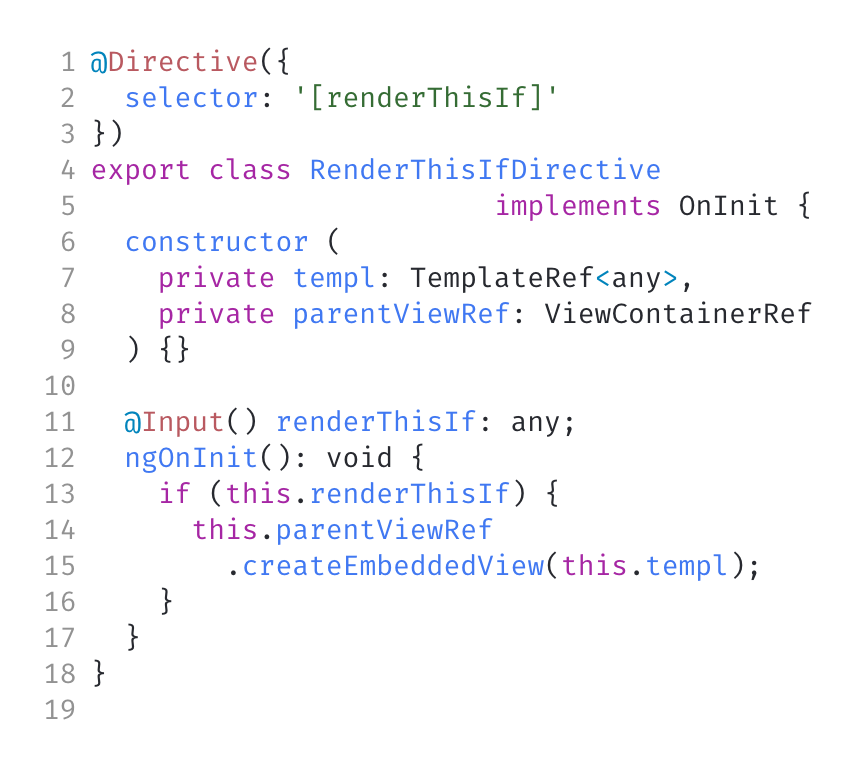 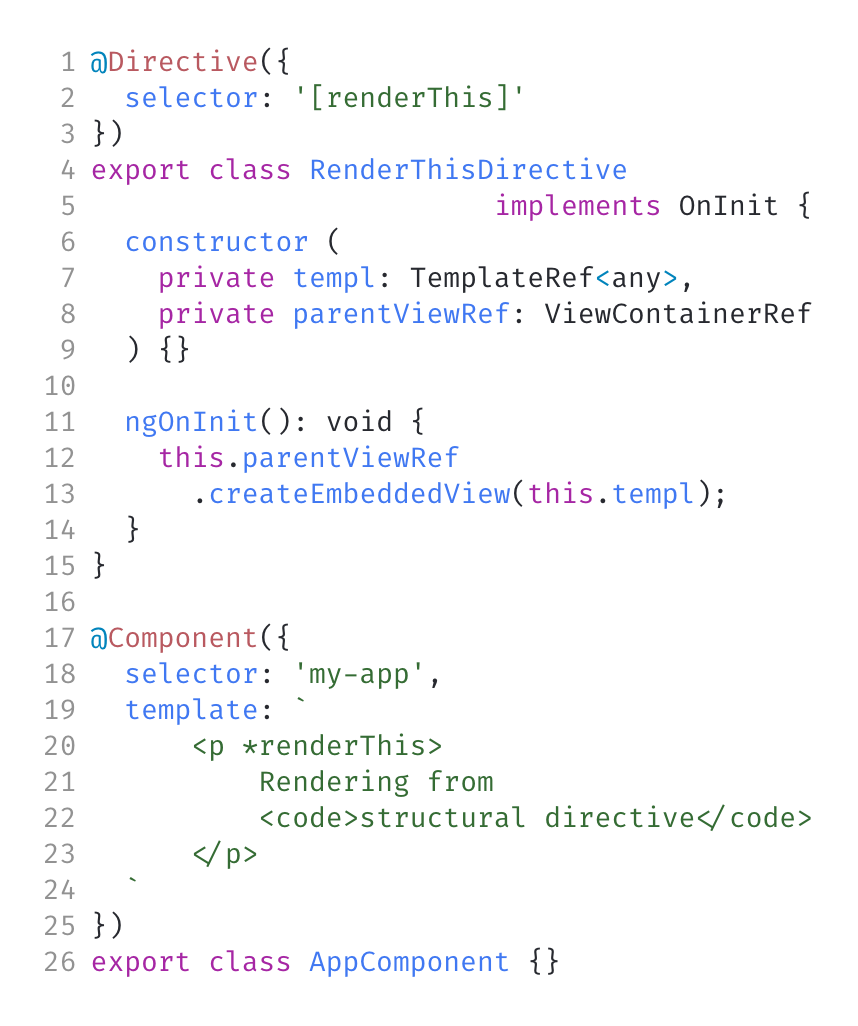 Structural Directives
A shorthand way to wrap a tag in a template
Highly extensible
Extremely shorthand
Supports all of the same directive code
Can be applied as a normal directive
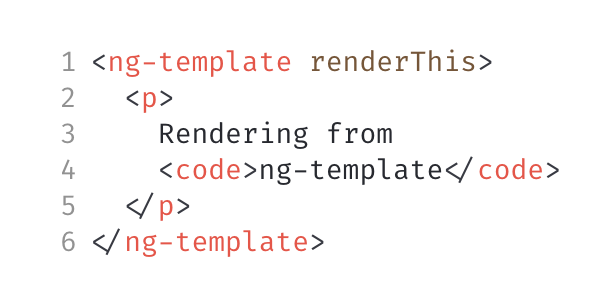 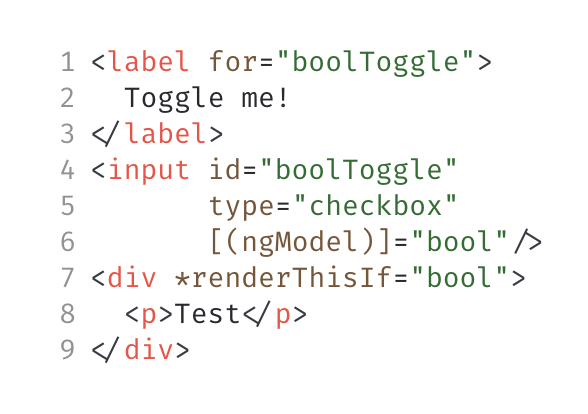 Once again - let's  go check the source code
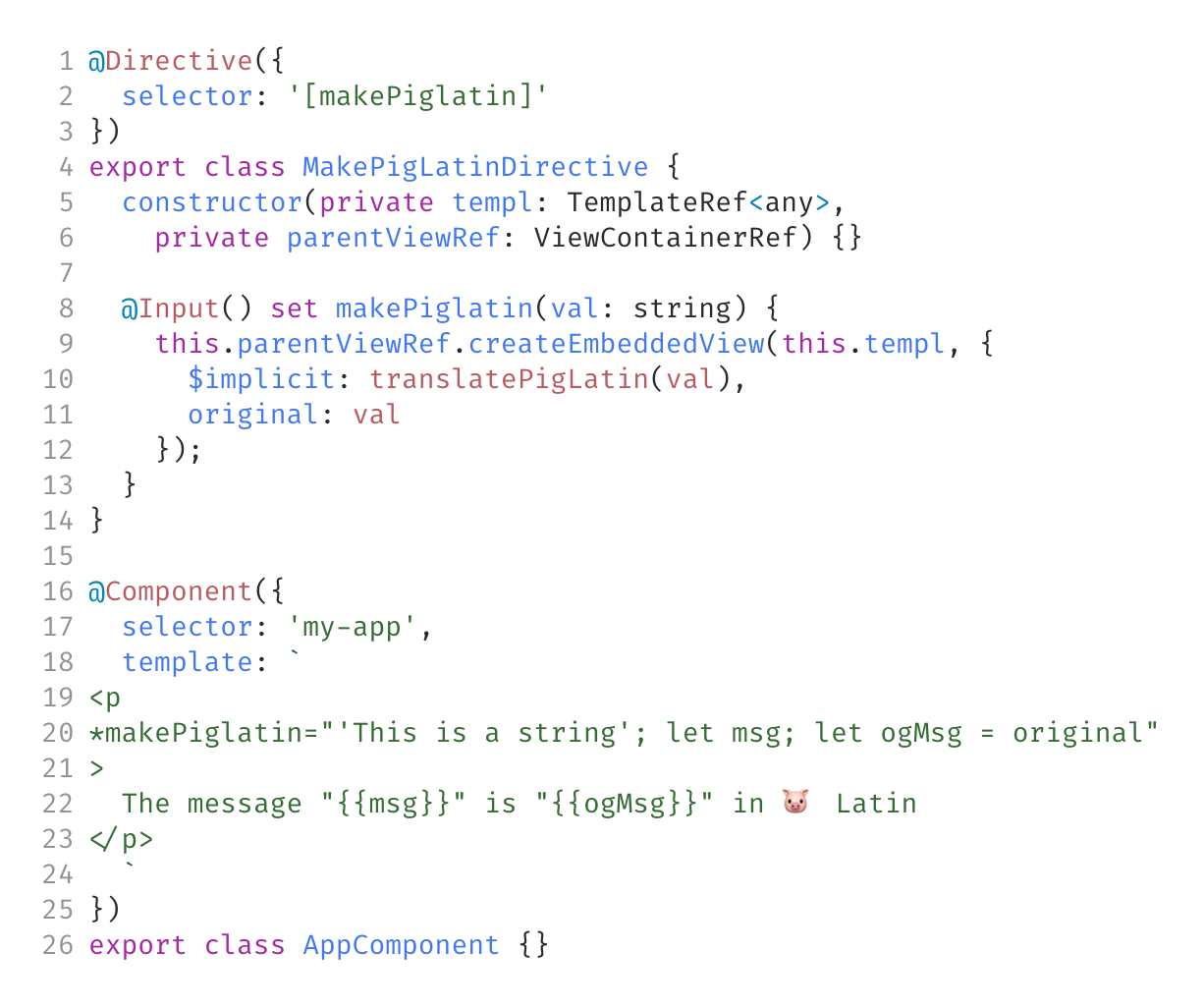 Demo
Demo
Demo
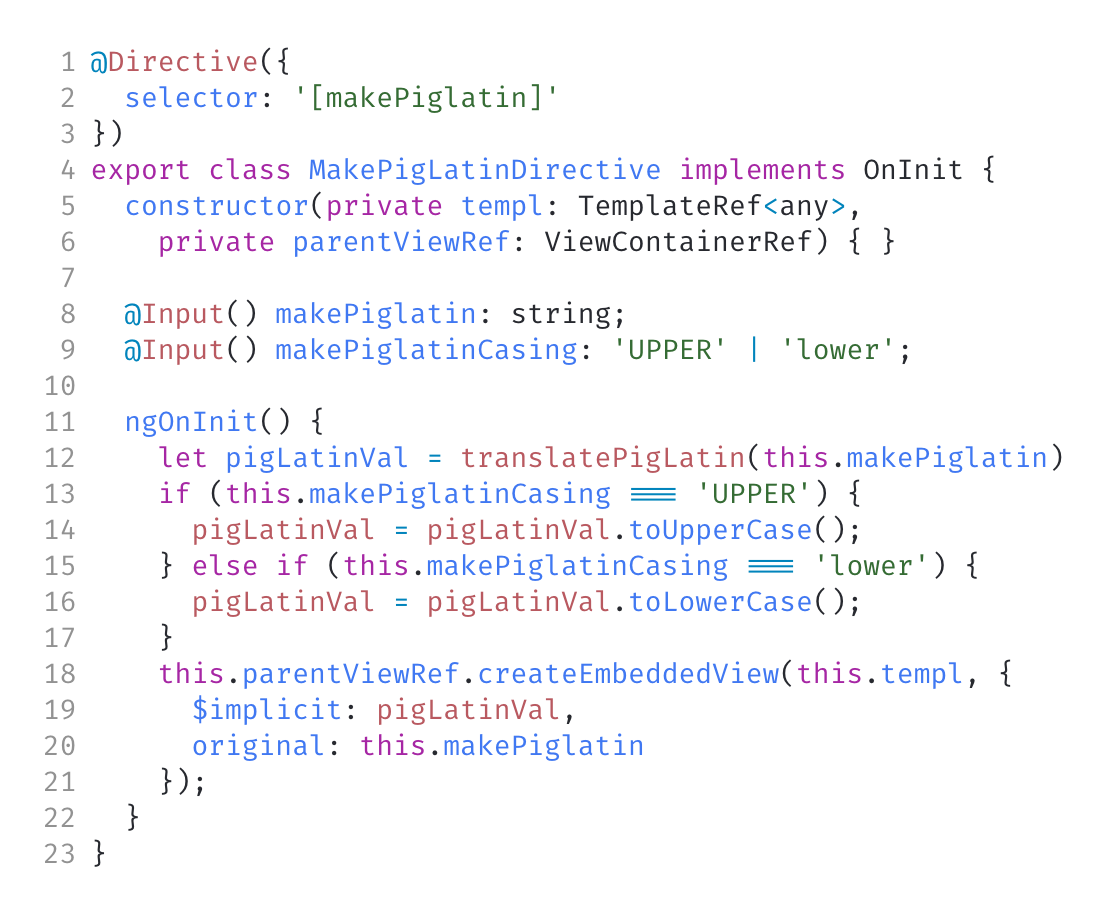 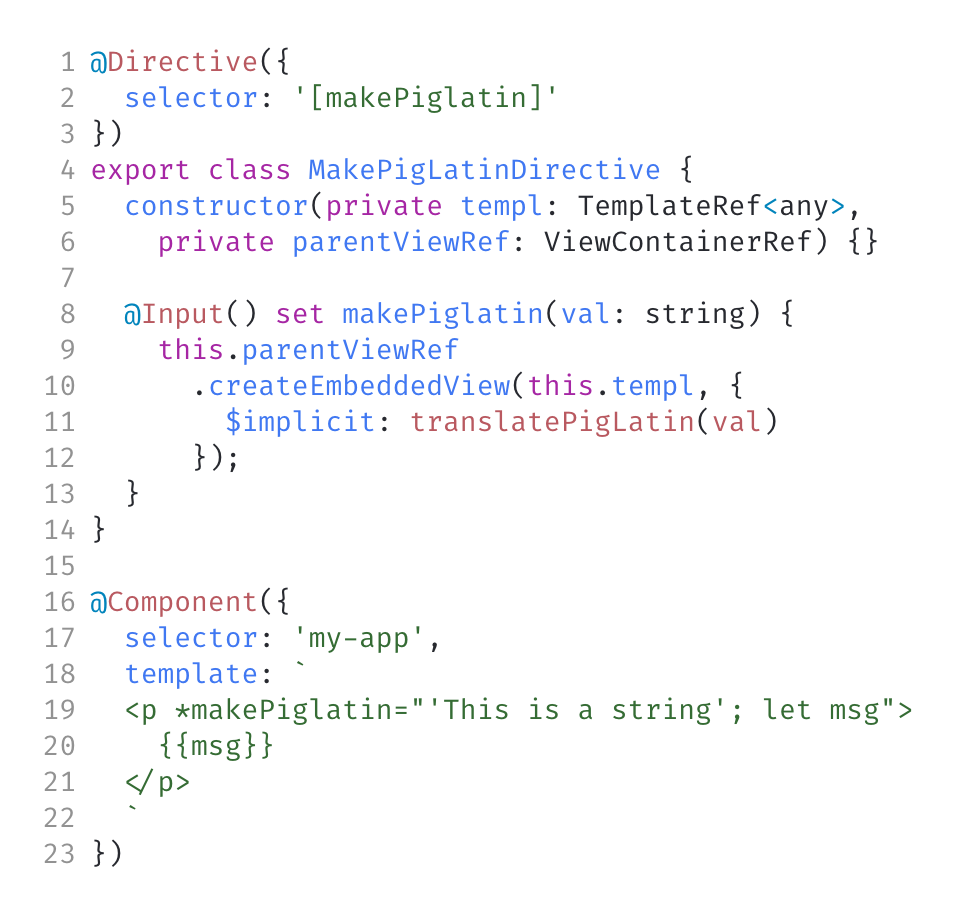 MicroSyntax
Structural directives have a special language-like syntax to bind to context and inputs
Inputs
Default context binding
Named context binding
Multi-inputs
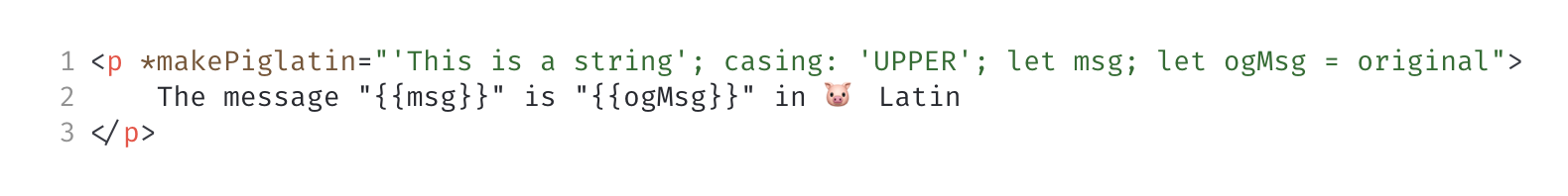 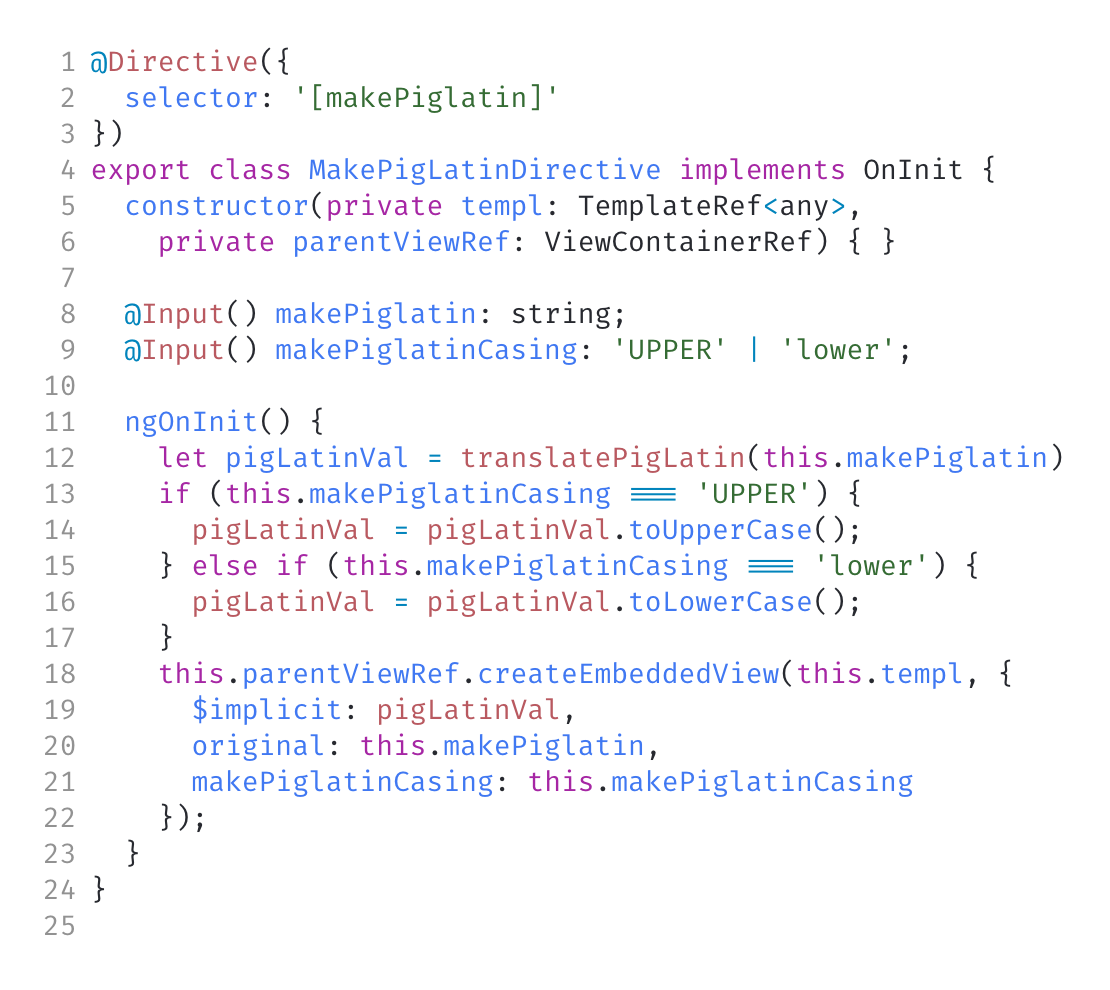 Demo
Demo
"As" keyword
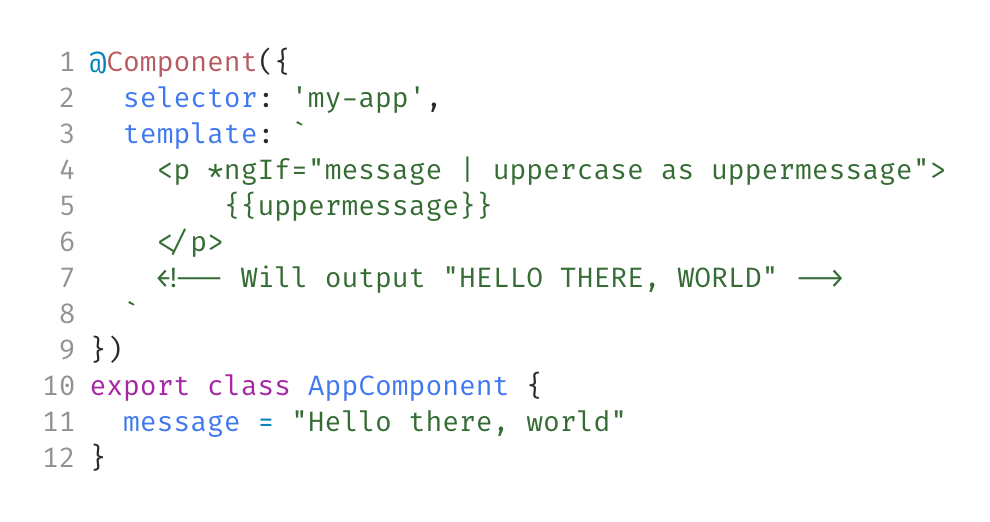 The `as` keyword allows you to save an exported value as a reference variable
Works as an alternative to let keyword
Can be used to get a value from an input
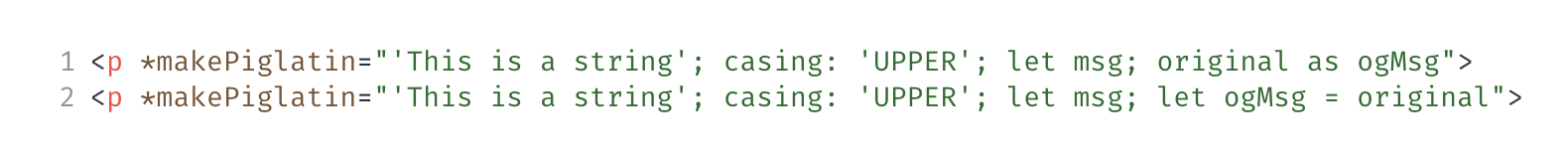 Must return the same name of that input as context key
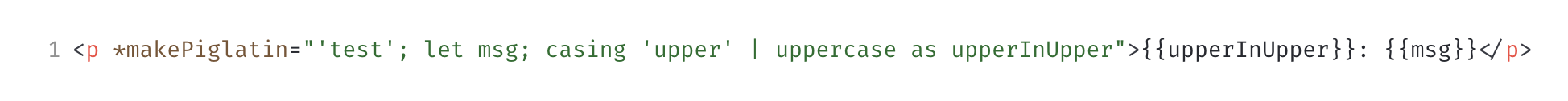 Dynamic Syntax
First value preserved for default input value
All separators are optional
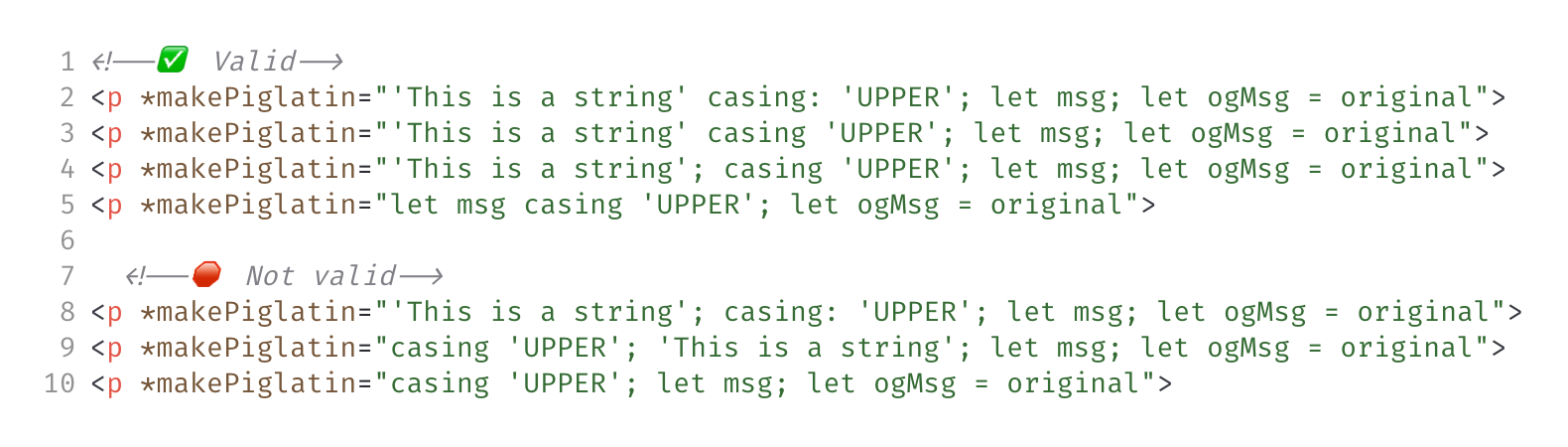 as
expression
MICROSYNTAX RULES
export
local
;
as
expression
:as = :export "as" :local ";"?
Because of how loose the syntax is for microsyntax, you can keep this handy quisy-regex handy in mind to know what's a valid syntax:`*:prefix="( ("let" :local ("=" :export)? ";"?) | (:expression ("as" :local)?) ) (';' | ',')? ( ("let" :local ("=" :export)? ";"?) | (:export "as" :local ";"?) | (:key ":"? :expression ("as" :local)? ";"?) )*"`(yes, this is real, albeit expanded)
Microsyntax is based off of 4 main components
Expressions returns values to be passed to inputs
If no export var declared, assume default
keyExp
key
:
expression
as
local
;
:keyExp = :key ":"? :expression ("as" :local)? ";"?
Key:
let
A value or function call that returns a value
Input on directive with same name after prefix name
local
export
let
=
;
Optional Token
Preserved Keyword
Exported Key of Context
:let = "let" :local ("=" :export)? ";"?
Template Reference Variable Declaration
Grouping of optional items
as
expression
export
local
;
as
expression
:as = :export "as" :local ";"?
keyExp
key
:
expression
as
local
;
:keyExp = :key ":"? :expression ("as" :local)? ";"?
let
local
export
let
=
;
:let = "let" :local ("=" :export)? ";"?
Key:
A value or function call that returns a value
Input on directive with same name after prefix name
Optional Token
Preserved Keyword
Exported Key of Context
Template Reference Variable Declaration
Grouping of optional items
MICROSYNTAX RULES (PT2)
Second and beyond
First Only
All keys are prefixed with the selector
First item in microsyntax dedicated to input binding
All seperator tokens are optional
let
or
;
;
expression
or
or
or
as
*
prefix
="
"
or
,
,
let
keyExp
Item in microsyntax after the first
Optional Separator Token
First item in microsyntax
Reserved token
HTML Attribute Key
That's MicroSyntax!
Now Let's Apply It
Let's Remake ngFor!
Ground rules:
Sample syntax:
*uniFor="let item of items; let firstItem = isFirst"
Don't update rendered array when value changes
Don't worry about cleanup



AKA don't do this in prod ;)
How well did Corbin program on stage? Let's find out!
Angular templates have more to them:
I have a blog post that covers them much more in-depth.
unicorn-utterances.com
Thanks For Coming
Questions? Comments?Reach out to me or come talk after@crutchcorn on twitter

crutchcorn@gmail.com